διαθερμία
Η υπέρυθρη ακτινοβολία παράγεται συνήθως από νηματοειδείς λαμπτήρες βολφραμίου που βρίσκονται μέσα σε μεταλλικό ανακλαστή.
ΕΝΔΕΙΞΕΙΣ
ΑΥΞΗΣΗ ΤΗΣ ΑΙΜΑΤΙΚΗΣ ΚΥΚΛΟΦΟΡΙΑΣ
ΑΥΞΗΣΗ ΤΩΝ ΚΑΡΔΙΑΚΩΝ ΠΑΛΜΩΝ
ΑΥΞΗΣΗ ΡΥΘΜΟΥ ΑΝΑΠΝΟΗΣ
ΥΠΟΞΕΙΕΣ-ΧΡΟΝΙΕΣ ΦΛΕΓΜΟΝΕΣ
ΤΡΑΥΜΑΤΙΚΕΣ ΚΑΤΑΣΤΑΣΕΙΣ (οστεοαρθρίτιδα,αγκυλοποιητική σπονδυλοαρθρίτιδα,ρευματοειδής αρθρίτιδα)
ΔΥΣΚΑΜΠΤΕΣ ΑΡΘΡΩΣΕΙΣ
ΑΝΤΕΝΔΕΙΞΕΙΣ
ΜΕΤΑΛΛΑ
ΠΥΡΕΤΟ ΚΑΡΚΙΝΟ
ΑΙΜΟΡΡΑΓΙΕΣ
ΑΝΟΙΚΤΑ ΤΡΑΥΜΑΤΑ
ΕΓΚΥΟΥΣ
ΠΑΧΥΣΑΡΚΙΑ
ΑΝΑΠΤΥΣΣΟΜΕΝΑ ΑΤΟΜΑ
ΔΙΑΘΕΡΜΙΑ ΜΙΚΡΟΚΥΜΑΤΩΝ
Οι διαθερμίες μικροκυμάτων είναι συσκευές εκπομπής ηλεκτρομαγνητικής ακτινοβολίας ραδιοφωνικής συχνότητας.
 Η ηλεκτρομαγνητική ενέργεια όπως διαδίδεται μέσα στους ιστούς, απορροφάται απ’ αυτούς και μετατρέπεται σε θερμότητα.
 Οι μικροκυματικές διαθερμίες μπορούν να αυξήσουν ικανοποιητικά τη θερμοκρασία των ιστών μέχρι βάθους 3,5 cm, εφόσον το πάχος του λίπους της περιοχής δεν υπερβαίνει τα 2 cm.
ΥΠΕΡΗΧΟΙ
ΟΡΙΣΜΟΣ
Υπέρηχοι είναι η ονομασία που δόθηκε σε ηχητικά κύματα υψηλής συχνότητας(πάνω από 20KHz) που δεν μπορούν να ακουστούν από το ανθρώπινο αυτί
ΤΕΧΝΙΚΕΣ ΕΦΑΡΜΟΓΗΣ ΥΠΕΡΗΧΩΝ
ΣΥΝΕΧΟΥΣ ΚΙΝΗΣΗΣ ΚΕΦΑΛΗΣ
ΣΤΑΤΙΚΗ ΤΕΧΝΙΚΗ
ΤΕΧΝΙΚΗ ΜΕ ΠΑΡΕΜΒΟΛΗ ΝΕΡΟΥ
ΕΝΔΕΙΞΕΙΣ
Μυϊκές θλάσεις
Τενοντίτιδες
Οσφυαλγία και αυχενικό σύνδρομο
Περιαρθρίτιδα
Κακώσεις συνδέσμων και τενόντων
Επικονδυλίτιδα
Ασβεστοποιητική θυλακίτιδα
Μετατραυματική αρθρίτιδα
Ουλώδης ιστός που αναπτύσσεται μετά από τραύματα ή τομές εγχειρήσεων
Κάλοι
Νευρινώματα και νευραπραξίες για αύξηση της ταχύτητας αγωγιμότητας των κινητικών νευρικών ινών
ΑΝΤΕΝΔΕΙΞΕΙΣ
ισχαιμικές περιοχές 
 σε περιοχές με αιμορραγική προδιάθεση
 σε αρθρώσεις  με υγρό
 στις περιοχές της λεκάνης και της οσφύος των εγκύων
 σε περιοχές με υπαισθησία
 σε κακοήθεις νεοπλασίες
στην επίφυση αναπτυσσόμενου οστού  
 σε περιοχές καταγμάτων πριν από την πόρωσή τους.
ΜΑΓΝΗΤΟΘΕΡΑΠΕΙΑ
Ενεργοποιεί την καλύτερη κυκλοφορία του αίματος 
Βοηθάει στην εξισορρόπηση του PH στον οργανισμό που η οξείδωση και η υπερβολικές τοξίνες δημιουργούν ένα όξινο περιβάλλον, δηλαδή υψηλή οξύτητα και χαμηλά επίπεδα οξυγόνου στον οργανισμό.
 Βοηθάει τον μεταβολισμό του κυττάρου, δηλαδή την μετατροπή του νατρίου σε κάλιο που είναι η πηγή της ενεργείας για το κάθε κύτταρο του οργανισμού. Λόγω του ενεργοποιημένου οξυγόνου δεν οξειδώνεται ο οργανισμός και εξουδετερώνει τις ελεύθερες ρίζες. 
Διεγείρει τους αδένες στο να παράγουν ορμόνες
ΠΛΕΟΝΕΚΤΗΜΑΤΑ
Η χρήση των μαγνητών δεν προκαλεί εθισμό.
Δεν εκπέμπουν ραδιενέργεια και καμιά άλλη μορφής βλαβερή ακτινοβολία.
Δεν έχουν παρενέργειες καθώς είναι ένα φυσικό μέσο.
Μπορούν να χρησιμοποιηθούν από όλους ανεξάρτητα από το φύλο ή την ηλικία.
Συνδυάζονται με οποιαδήποτε άλλη θεραπεία.
ΑΝΤΕΝΔΕΙΞΕΙΣ
ΣΕ ΑΣΘΕΝΕΙΣ ΜΕ ΚΑΡΔΙΑΚΟ ΒΗΜΑΤΟΔΟΤΗ ΚΑΙ ΑΠΕΙΝΗΔΩΤΗ.
 ΣΕ ΕΓΚΥΜΟΝΟΥΣΕΣ.
 ΣΕ ΑΣΘΕΝΕΙΣ ΜΕ ΕΠΙΛΗΨΙΑ
. ΣΕ ΑΣΘΕΝΕΙΣ ΜΕ ΠΡΟΘΕΣΕΙΣ ΜΕΤΑΛΛΙΚΕΣ ΑΠΟ ΟΡΘΟΠΕΔΙΚΑ ΧΕΙΡΟΥΡΓΕΙΑ
ΙΣΧΥΡΟΤΑΤΗ ΑΝΤΙΦΛΕΓΜΟΝΩΔΗ ΚΑΙ ΑΝΤΙΟΙΔΗΜΑΤΙΚΗ ΔΡΑΣΗ 
ΑΜΕΣΑ ΠΑΥΣΙΠΟΝΑ ΑΠΟΤΕΛΕΣΜΑΤΑ 
ΤΑΧΥΤΕΡΗ ΕΠΟΥΛΩΣΗ ΕΓΚΑΥΜΑΤΩΝ ΚΑΙ ΑΤΟΝΩΝ ΕΛΚΩΝ
 ΕΠΙΤΑΧΥΝΣΗ ΑΠΟΚΑΤΑΣΤΑΣΗΣ ΚΑΤΑΓΜΑΤΩΝ 
ΤΑΧΥΤΑΤΗ ΑΝΤΙΜΕΤΩΠΙΣΗ ΑΘΛΗΤΙΚΩΝ ΚΑΚΩΣΕΩΝ 
 ΑΝΑΚΟΥΦΙΣΗ ΣΕ ΡΕΥΜΑΤΙΚΕΣ ΝΟΣΟΥΣ
LASER
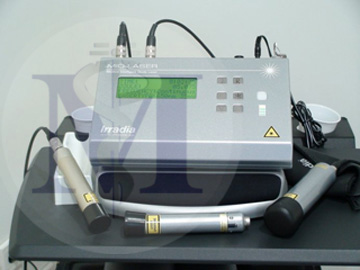 LASER
Πρόκειται για μία πηγή τεχνητού φωτός (ορατού ή όχι , ανάλογα με την συχνότητα) που παράγει μη ιονισμένη ακτινοβολία, άρα ακίνδυνη, με συντονισμένη δέσμη φωτονίων στο επιθυμητό μήκος κύματος. Laser χαμηλής ισχύος χαρακτηρίζονται εκείνα που η μέση τιμή ισχύος τους είναι της τάξης του χιλιοστού του Watt και συγκεκριμένα αυτών που η ισχύς είναι μικρότερη ή ίση με 500 mW .
TI KANEI
Αποιδηματική – αντιφλεγμονώδη δράση
·          Αναλγητική δράση , λόγω της επιρροής στην σύνθεση της ενδορφίνης 
·         Τόνωση της σύνθεσης του κολλαγόνου και των πρωτεϊνών στα κύτταρα του δέρματος
·         Αύξηση της αντοχής των νευρικών κυττάρων
ΕΝΔΕΙΞΕΙΣ
Επούλωση τραυμάτων, αντιμετώπιση κατακλίσεων ή έλκη διαβητικά, αγγειακά κ.α. 
·         Τραυματισμοί μαλακών μορίων, (φλεγμονή , μυϊκή θλάση , σύνδρομο υπέρχρησης , μυϊκός σπασμός , συνδεσμική κάκωση , τενοντίτιδα κ.α.)
·         Ανακούφιση από τον πόνο , ιδιαίτερα στην οξεία φάση 
·         Αρθρίτιδα, κλινικά έχει αποδειχθεί ότι μπορεί να προσφέρει σημαντικά στην ανακούφιση του ασθενή 
·         Σε οσφυαλγία, ισχιαλγία, αυχενικό σύνδρομο, νευραλγία τριδύμου, πάρεση προσωπικού νεύρου κ.ά.
ΗΛΕΚΤΡΟΘΕΡΑΠΕΙΑ
ΟΡΙΣΜΟΣ
Ηλεκτροθεραπεία ορίζεται η χρήση της ηλεκτρικής ενέργειας για ιατρική θεραπεία. Στ
ΧΡΗΣΕΙΣ
Διαχείριση πόνου     Βελτίωση εύρους κίνησηςΘεραπεία νευρομυικής δυσλειτουργίας
 Βελτίωση εύρους αρθρικής κινητικότητας     Ιστική ανάπλαση    Οξύ και χρόνιο οίδημα    Περιφερική αιματική ροή   Ιοντοφόρεση   Ακράτεια ούρων και κοπράνων·
Ιστική ανάπλαση
·      Προάγει την μικροκυκλοφορία και την σύνθεση πρωτεινών για την επούλωση πληγών ·      Αποκαθιστά την συνέχεια του συνδετικού και δερματικού ιστού
Βελτίωση εύρους αρθρικής κινητικότητας
·      Προάγει την επαναλαμβανόμενη διάταση συγκεκαμένων, βραχυμένων μαλακών ιστών
Θεραπεία νευρομυικής δυσλειτουργίας
·      Βελτίωση δύναμης·      Βελτίωση κινητικού ελέγχου·      Επιβράδυνση μυικής ατροφίας·      Βελτίωση τοπικής αιματικής ροής
Οξύ και χρόνιο οίδημα
·      Επιταχύνει το ρυθμό απορρόφησης ·      Επηρεάζει την διαπερατότητα των αιμοφόρων αγγείων ·      Αυξάνει την κινητικότητα των πρωτεινών, των αιμοφόρων αγγείων και της λεμφικής ροής
Περιφερική αιματική ροή
·      Προάγει την αρτηριακή, φλεβική και λεμφική ροή
Ιοντοφόρεση
·      Εφαρμογή φαρμακευτικών ουσιών
Ακράτεια ούρων και κοπράνων
·      Επηρεάζει το μυικό σύστημα του πυελικού εδάφους στην μείωση του πόνου και το ενδυναμώνει ·      Η θεραπεία ενδέχεται να οδηγήσει σε πλήρη εγκράτεια
ΕΝΔΕΙΞΕΙΣ
στην χαλάρωση των μυικών σπασμών, 
πρόληψη και επιβράδυνδη της μυικής ατροφίας από αχρησία, 
αύξηση αιματικής ροής, 
διατήρηση και αύξηση του εύρους κίνησης, διαχείριση του χρόνιου πόνου
 του οξέος μετεγχειρητικού πόνου
 μυική επανεκπαίδευση και αποκατάσταση με τον ηλεκτρικό μυικό ερεθισμό
 μετεγχειρητικό μυικό ερεθισμό για την πρόληψη φλεβικής θρόμβωσης, επούλωση πληγών
 εφαρμογή φαρμάκων